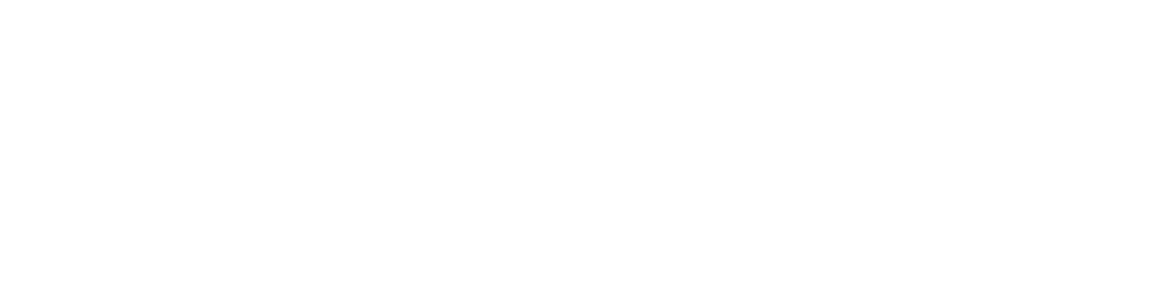 Top 10 PRO 2016
Trend Report
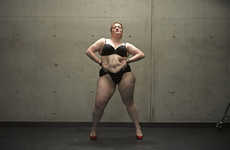 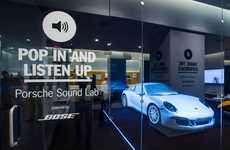 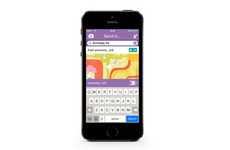 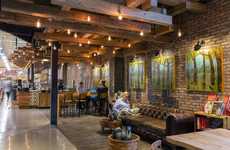 Bodily Esteem
Branded Cognition
Momentary Marketing
Retail Community
Oct 15, 2015 - Copyright © Trend Hunter Inc.  This report is for internal use within your company. Please do not distribute, publish or present outside your team. Brought to you by Trend Hunter, the world's most popular, largest trend network, fueled by more than 100,000 contributors and 2 billion views of data.   We help creative innovators like you Find Better Ideas, Faster™
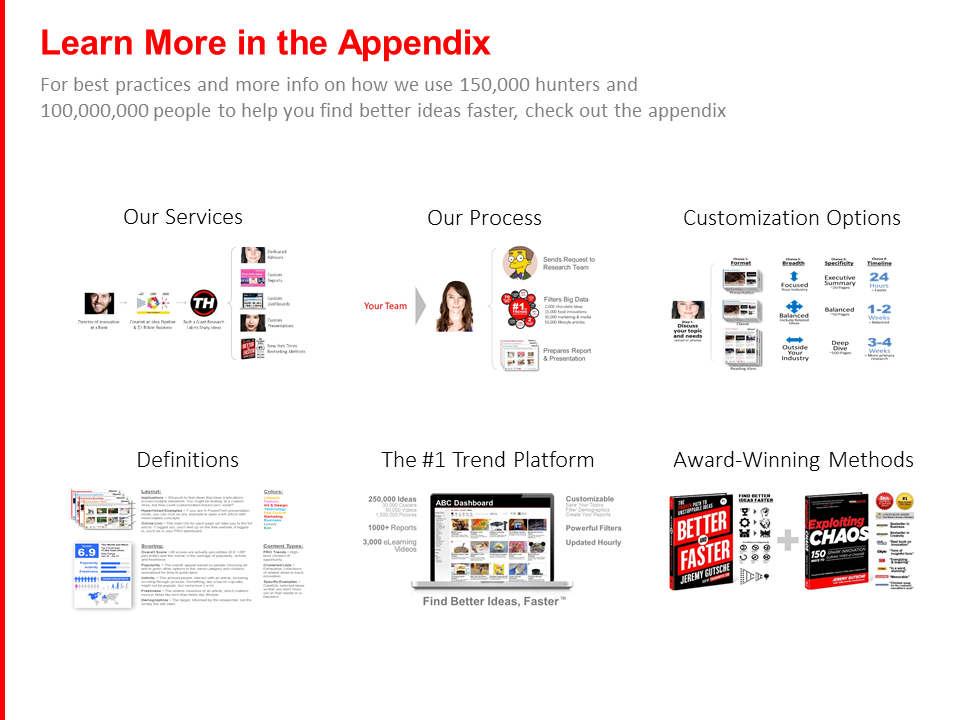 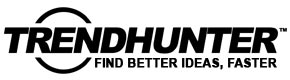 Highlights
Featured Pro Trends
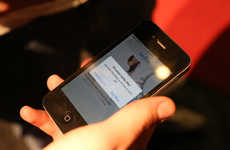 Matchmaking Adulthood
Big and small decision making takes a page from Tinder
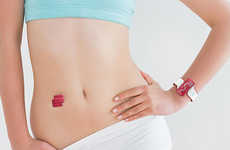 Adhesive Tech
Wearable technology is reformatted for bodily use
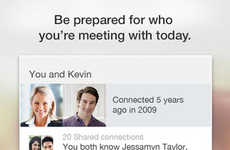 Appified Entrepreneur
Tech-savvy consumers turn to mobile apps for business building
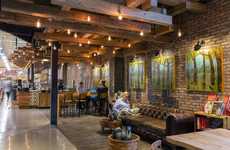 Retail Community
Stores offer value beyond mere products by serving as community hubs
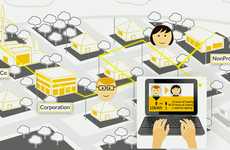 Resource Sharing
Share culture moves past renting and into giving
Copyright © TrendHunter.com. All Rights Reserved
Matchmaking Adulthood
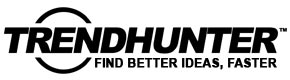 Big and small decision making takes a page from Tinder
Implications - As Millennials reach adulthood and more important decisions need to be made, the question of how to capture the generation with a notoriously low attention span becomes more pressing. As a result, many organizations are implementing gamified, Tinder and Uber-style systems for purchasing, and for big decision making. This speaks to the Millennial desire to maintain personal brand, and for quick and easy tech transactions.
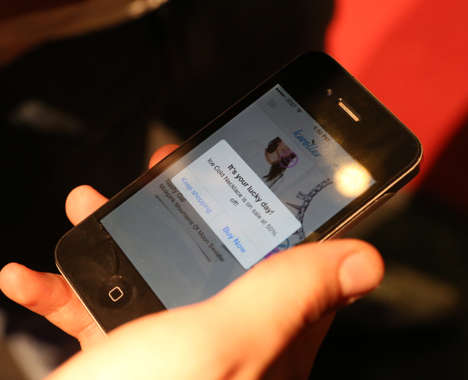 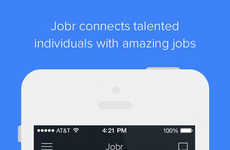 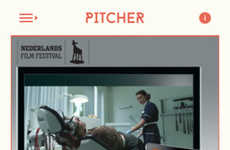 Matchmaking Employment Apps
The Jobr App Lets You Search for Employment Like Matches on Tinder
Agency Matchmaking Apps
Pitcher Helps You Find an Ad Agency as You Would Dates on Tinder
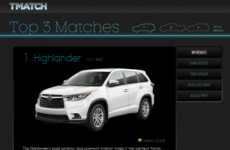 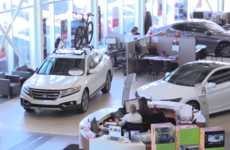 Car Shopping Quizzes
TMatch Narrows Down Choices When Purchasing a Vehicle
Dealership Messaging Services
Go Auto Uses Text Messaging to Make Interactions Stress-Free
Swiping Fashion Retail Apps
Kwoller's Fashion Price Tracking Feature Adds to a Tinder-Inspired App
5 Ideas + 53 Related Examples
DEMOGRAPHICS
Popularity
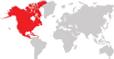 Score:
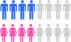 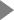 Activity
7.2
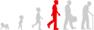 http://www.trendhunter.com/id/289062
Freshness
Copyright © TrendHunter.com. All Rights Reserved
Adhesive Tech
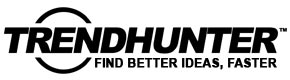 Wearable technology is reformatted for bodily use
Implications - The world of wearable technology is evolving to include devices that attach directly onto users' skin. This new form of wearable device is not only more discrete, but often more accurate in its bodily observations. Adhesive wearables indicate how technology can transform the health industry, as well as reveal an underlying desire on the part of consumers to manage and monitor their day-to-day lives.
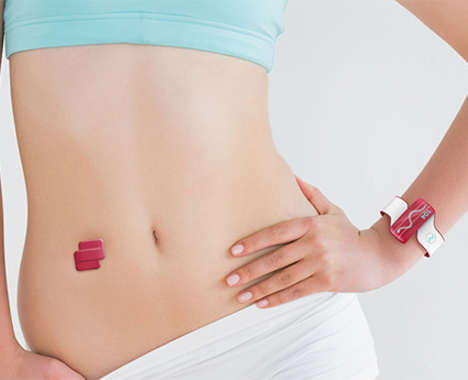 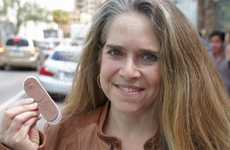 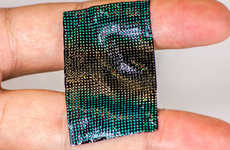 Disease-Fighting Smart Bandages
MultiSense Memory is a Wearable Sensor that Safely Tracks Illness
NFC Skin Patches
Researchers are Developing NFC Tech to Collect and Send Bio-Medical Information
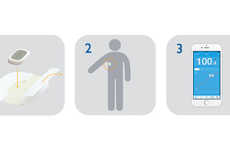 Smart Temperature Patches
STEMP Notifies iPhones When a Person is Running a Fever
Chic Blood Sugar Bands
Hi-Tech Wearable Accessory Measures Glucose Levels by a Futuristic Fashion
4 Ideas + 35 Related Examples
DEMOGRAPHICS
Popularity
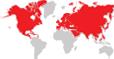 Score:
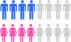 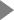 Activity
6.7
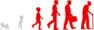 http://www.trendhunter.com/id/275555
Freshness
Copyright © TrendHunter.com. All Rights Reserved
Appified Entrepreneur
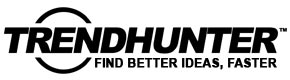 Tech-savvy consumers turn to mobile apps for business building
Implications - Taking a streamlined approach to business, modern entrepreneurs are utilizing mobile apps as a means to efficiently build their brand. By allowing tech-savvy users to build their network, gain insight and even socialize with others in the industry, these apps speak to a shift toward more autonomous, yet equally social, methods of entrepreneurship.
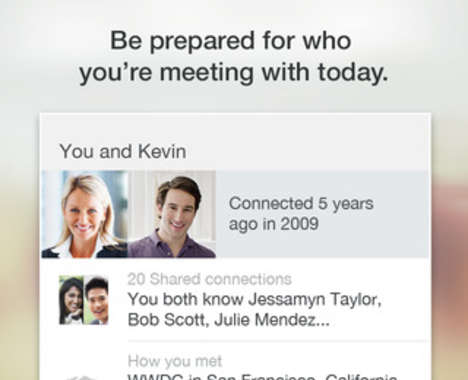 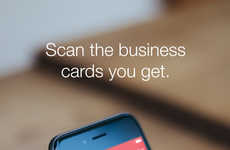 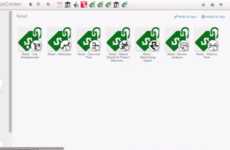 Business Card Creation Apps
The Haystack App Lets You Easily Make and Digitize Contact Cards
Business Insight Apps
Teradata's Aster AppCenter Makes Big Data for Business Comprehensible
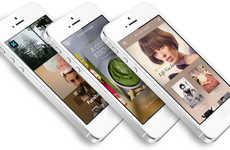 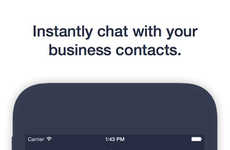 App-Creating Apps
The Dwnld App Cuts Out the Middle Man
Professional Messaging Apps
Caliber is a Business App to Connect Colleagues and New Contacts
Professional Networking Apps
LinkedIn's Connected App Strengthens Business Relationships
5 Ideas + 45 Related Examples
DEMOGRAPHICS
Popularity
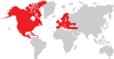 Score:
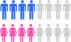 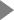 Activity
5.5
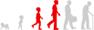 http://www.trendhunter.com/id/284805
Freshness
Copyright © TrendHunter.com. All Rights Reserved
Retail Community
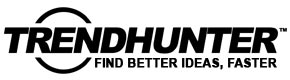 Stores offer value beyond mere products by serving as community hubs
Implications - Tapping into the modern consumer's emotional need to connect to a larger cause, brands are beginning to re-imagine the retail experience as a place for building relationships and cultivating community. The re-positioning of retail destinations as centers of local culture also speaks to the consumer interest in seeking out opportunities for sparking real-world connections in an ever-increasing digital era.
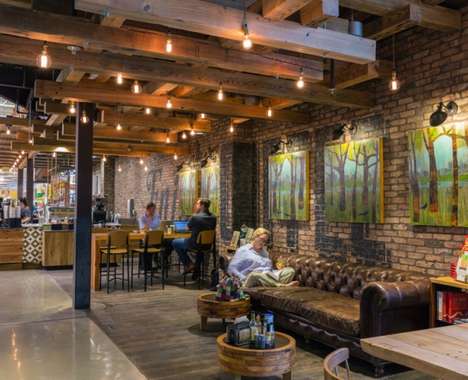 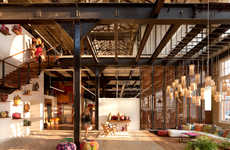 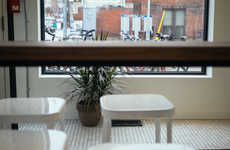 Cozy Retailer Lifestyle Villages
The Urban Outfitters Village is a Town Built by Retailers
Menswear Brand Cafes
The Frank & Oak Toronto Flagship Houses Cafe St Viateur
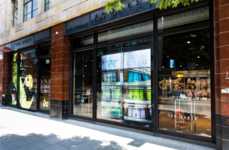 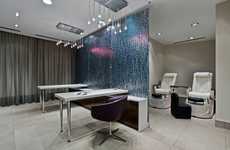 VR-Powered Hybrid Retail
The Ted Baker Shoreditch Store Has a Barbershop and VR Technology
Car Dealership Spas
The Mercedes-Benz Burlington Location Boasts a Spa and Cafe
Community Hub Supermarkets
This Award-Winning Whole Foods Austin Location is Retail Playground
5 Ideas + 45 Related Examples
DEMOGRAPHICS
Popularity
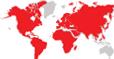 Score:
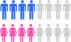 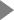 Activity
7.7
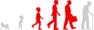 http://www.trendhunter.com/id/286244
Freshness
Copyright © TrendHunter.com. All Rights Reserved
Resource Sharing
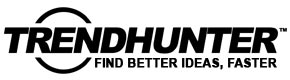 Share culture moves past renting and into giving
Implications - The modern consumer has a strong sense of community created by the feeling of closeness created by online interaction. This is the reason for the rise of share and rental culture. Using this idea for more noble causes, consumers are seeking ways to share intangible goods with the less fortunate by lending necessary resources.
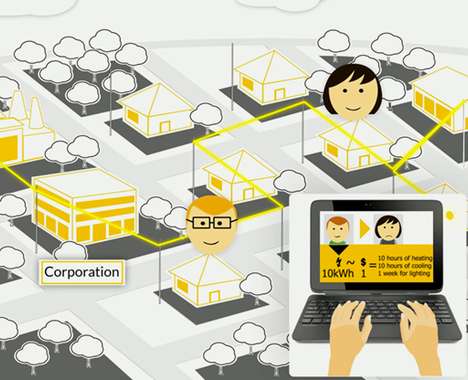 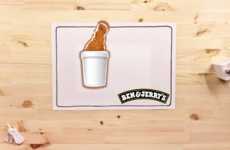 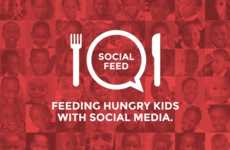 Generous Foodsharing Campaigns
Ben & Jerry's Food Waste Campaign Shares What You Don't Eat
Social Meal-Sharing Initiatives
Social Feed Proposes Online Sharing as a Way to Feed Hungry Kids
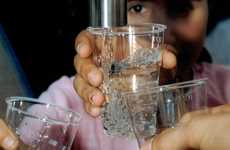 Community Service-Settling Bills
The Water Supplier Lets Poor Customers Pay by Exchanging Services
Energy-Sharing Networks
The Gridmates Platform Allows Users to Donate Energy to Their Neighbors
4 Ideas + 44 Related Examples
DEMOGRAPHICS
Popularity
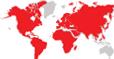 Score:
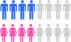 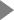 Activity
5.6
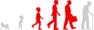 http://www.trendhunter.com/id/270981
Freshness
Copyright © TrendHunter.com. All Rights Reserved
Bodily Esteem
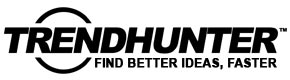 Consumers challenge the mainstream by openly celebrating body diversity
Implications - The fashion industry claims to have embraced body diversity, but its definition of "plus-size" remains narrow. As a result, consumers feeling overlooked by the industry are gravitating towards fashion and media channels that make bold, celebratory political statements surrounding the issue. This shift towards bodily esteem suggests that consumers are searching for transparency, as well as representation, from fashion media.
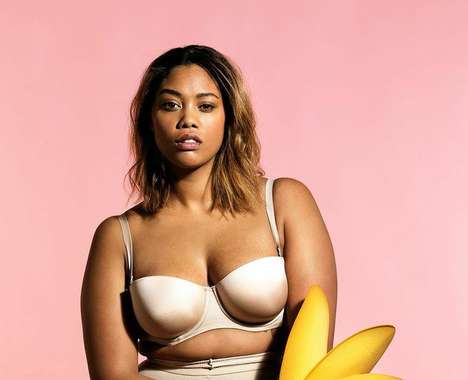 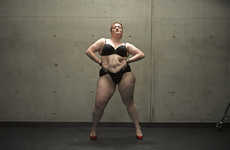 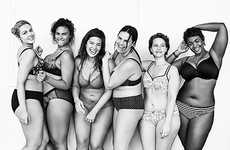 Plus-Size Dancer Portraits
Toby Burrows Photographs Fat Dancers for the Nothing to Lose Project
Sultry Plus-Size Campaigns
The #ImNoAngel Lingerie Ads Assert That Full Figures are Seductive
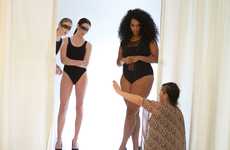 Model Diversity Documentaries
A Perfect 14 is an Upcoming Documentary on Plus-Size Modelling
Plus-Size Padding Portraits
Refinery29 Uncovers a Plus-Size Practice That's Bad for Body Image
4 Ideas + 27 Related Examples
DEMOGRAPHICS
Popularity
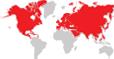 Score:
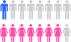 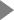 Activity
8.8
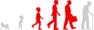 http://www.trendhunter.com/id/275923
Freshness
Copyright © TrendHunter.com. All Rights Reserved
Branded Cognition
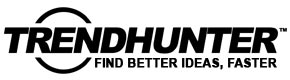 Multisensory experiences create emotional connections within consumers
Implications - Branded multisensory experiences covertly engage consumers on an emotional level, strengthening pre-existing ties to the brand and boosting subconscious accessibility. In playing up subtle yet recognizable stimuli, brands can reach consumers in an intimate, emotional way that is sure to resonate as a more positive and memorable relationship.
Scent-Driven Mall Activations
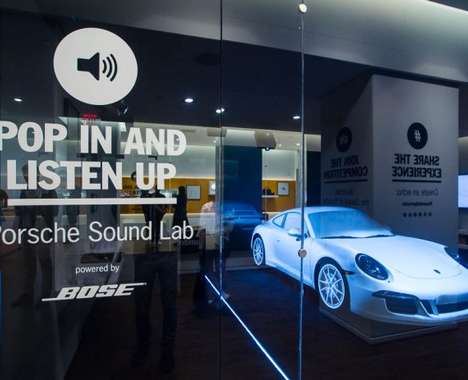 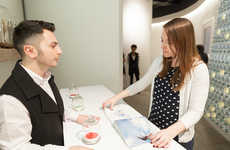 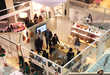 Fragrant Travel Globes
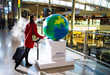 Fragrant Experiential Pop-Ups
Glade's Pop-Up Boutique is Branded as One That 'Sells Feelings'
Rapper-Curated Event Soundtracks
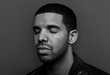 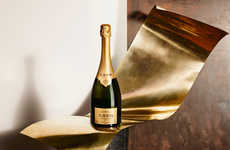 Multi-Sensory Dining Experiences
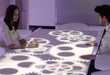 In-Flight Musical Meal Pairing
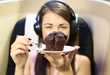 Music-Pairing Bubbly Apps
The Krug Champagne App Uses Science to Appeal to the Senses
Multisensory Automotive Lounges
The Sound of Porsche Pop-Up is Like a Modern Record Store
8 Ideas + 71 Related Examples
DEMOGRAPHICS
Popularity
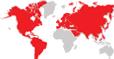 Score:
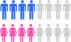 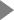 Activity
6.8
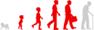 http://www.trendhunter.com/id/279468
Freshness
Copyright © TrendHunter.com. All Rights Reserved
Viral Oddity
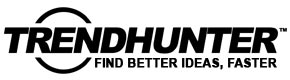 Novel versions of well-known brands spark worldwide attention
Implications - Novelty and oddity reign supreme in the foodie world, but for the mass majority of consumers, full-blown exoticism is still intimidating. Oddball special edition products from familiar brands satiate both needs. This allows consumers to explore within comfortable perimeters, while opening the value of these staple products up to a whole new market.
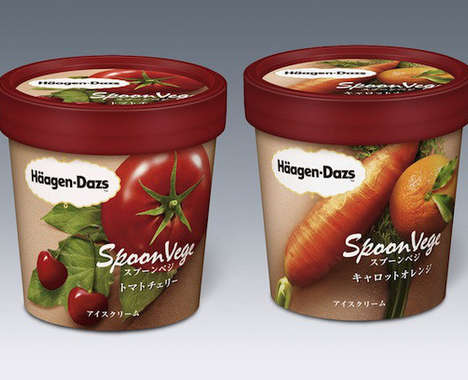 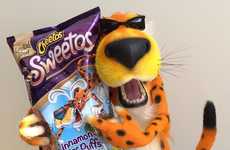 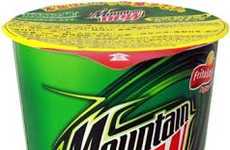 Sugary Cinnamon Snacks
Cheetos' New Cinnamon Puff Snack Goes by the Name Sweetos
Pop-Inspired Cheesy Snacks
Mountain Dew Cheetos Makes for a Strange Combination
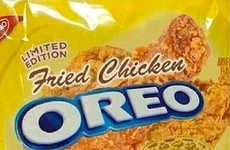 Poultry-Flavored Cookies
The Latest Rumored Bizarre Oreo Flavor is Fried Chicken
Vegetable-Flavored Ice Creams
The 'Spoon Vege' Haagen Daz Ice Cream Features Carrots and Tomatoes
4 Ideas + 33 Related Examples
DEMOGRAPHICS
Popularity
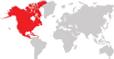 Score:
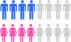 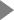 Activity
5.8
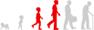 http://www.trendhunter.com/id/272375
Freshness
Copyright © TrendHunter.com. All Rights Reserved
Momentary Marketing
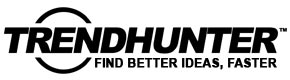 Brands capitalize on the ephemeral nature of emerging social media
Implications - Brands aware of the ephemeral direction that social media is moving towards have redirected marketing efforts to follow suit. By using transient social platforms like Snapchat, or devising temporary marketing schemes, brands are appealing to a desire amongst people to consume smaller forms of content in a way that is both easy and efficient.
Secretive Party Campaigns
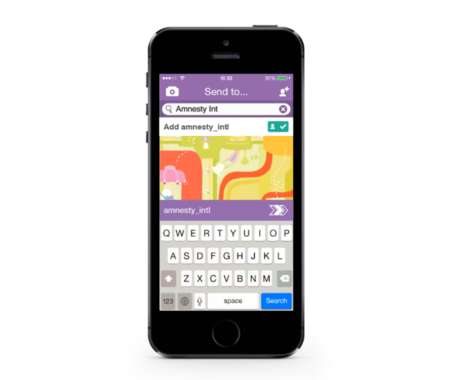 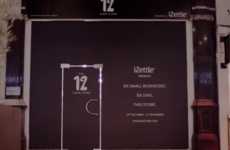 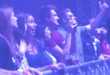 Melting Icy Coupons
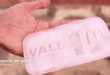 Temporary 12-Hour Stores
iZettle's Temporary Store Hosts Small Businesses for Just 12 Hours
Ephemeral Awareness Ads
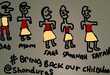 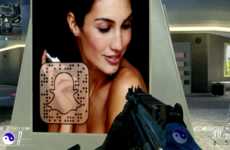 Social Media Brand Advocates
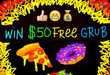 Secretive Gaming Campaigns
This Call of Duty Video Game Advertising Stunt Covertly Uses Snapchat
Activist App Campaigns
Amnesty International's Report Without Fear Campaign Utilizes Snapchat
7 Ideas + 61 Related Examples
DEMOGRAPHICS
Popularity
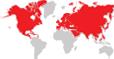 Score:
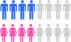 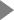 Activity
6.6
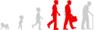 http://www.trendhunter.com/id/280317
Freshness
Copyright © TrendHunter.com. All Rights Reserved
STEMinine Play
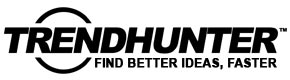 Young girls get involved in the academic disciplines
Implications - As the disciplines of science, technology, engineering and math become more and more in demand, forward-thinking parents seek ways to not only teach their children, but specifically their girls, how to get ahead in this sphere. Simultaneously battling the misconceptions of STEM being boring and not for girls, this wave of academic toys shows action taken to ensure children achieve the modern notion of success.
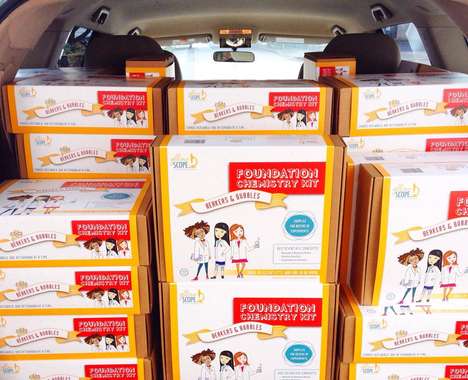 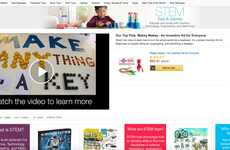 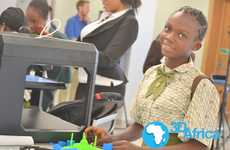 Skill-Building Toy Shops
Amazon Launched a Store for Featuring Educational and Fun STEM Toys
Girl-Targeted Tech Programs
This 3D Printing Project Enables You to Invest in Girls' Education
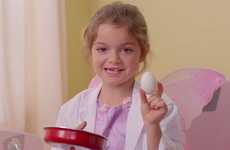 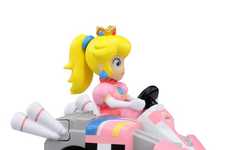 Empowering Engineering Toy Ads
This Ad for Goldiblox' Toys for Girls Shows Your Brain on Princess
Girly Video Game Toys
The Princess Peach Remote-Control Car is Fun and Feminine
Girl-Targeted Science Kits
Yellow Scope Produces Creative and Rigorous Science Kits for Girls
5 Ideas + 43 Related Examples
DEMOGRAPHICS
Popularity
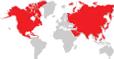 Score:
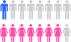 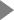 Activity
5.4
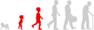 http://www.trendhunter.com/id/282062
Freshness
Copyright © TrendHunter.com. All Rights Reserved
Table of Contents
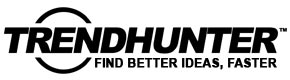 4)    Matchmaking Adulthood
5)    Adhesive Tech
6)    Appified Entrepreneur
7)    Retail Community
8)    Resource Sharing
9)    Bodily Esteem
10)    Branded Cognition
11)    Viral Oddity
12)    Momentary Marketing
13)    STEMinine Play
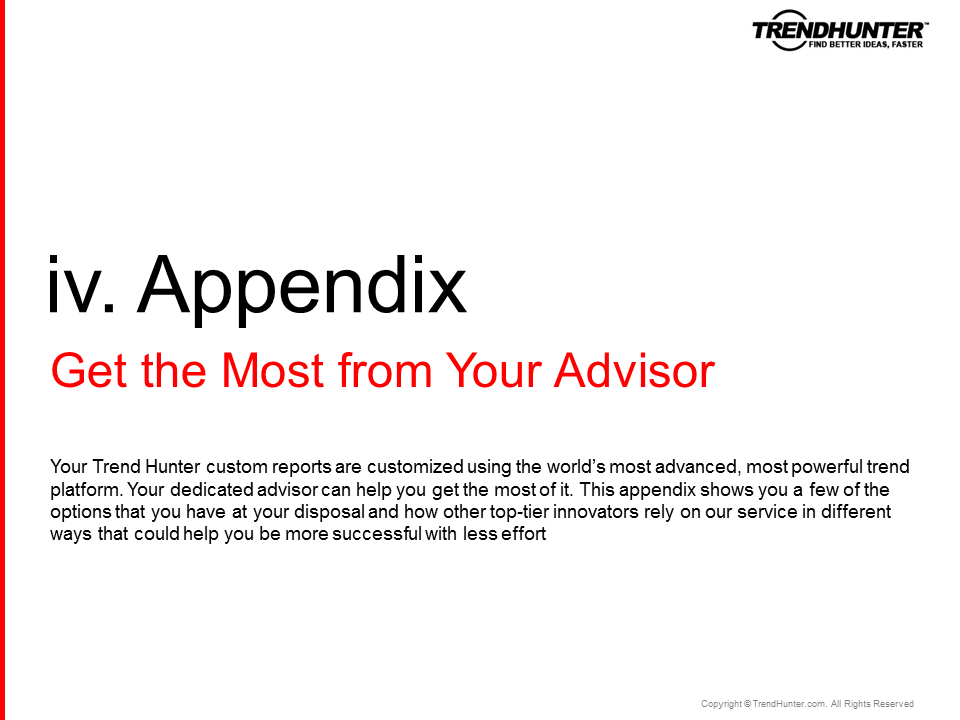 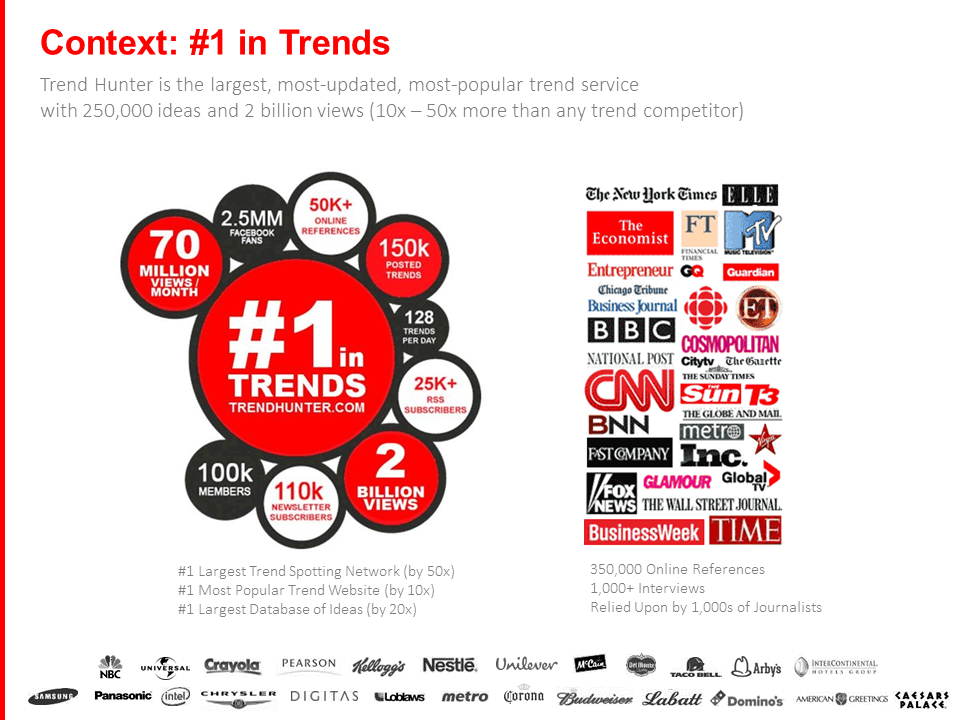 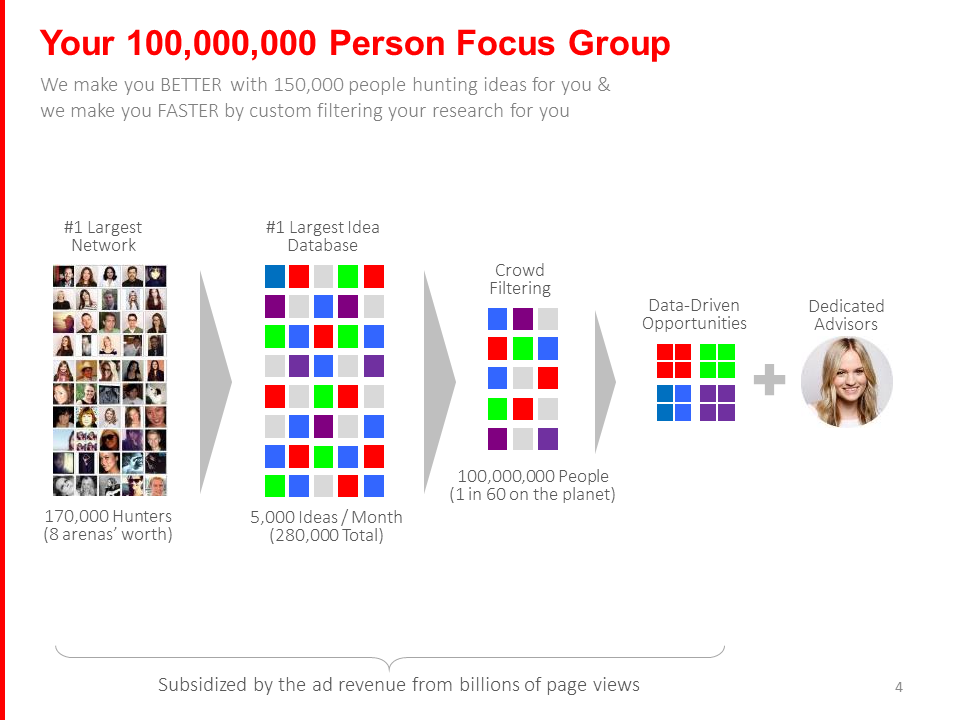 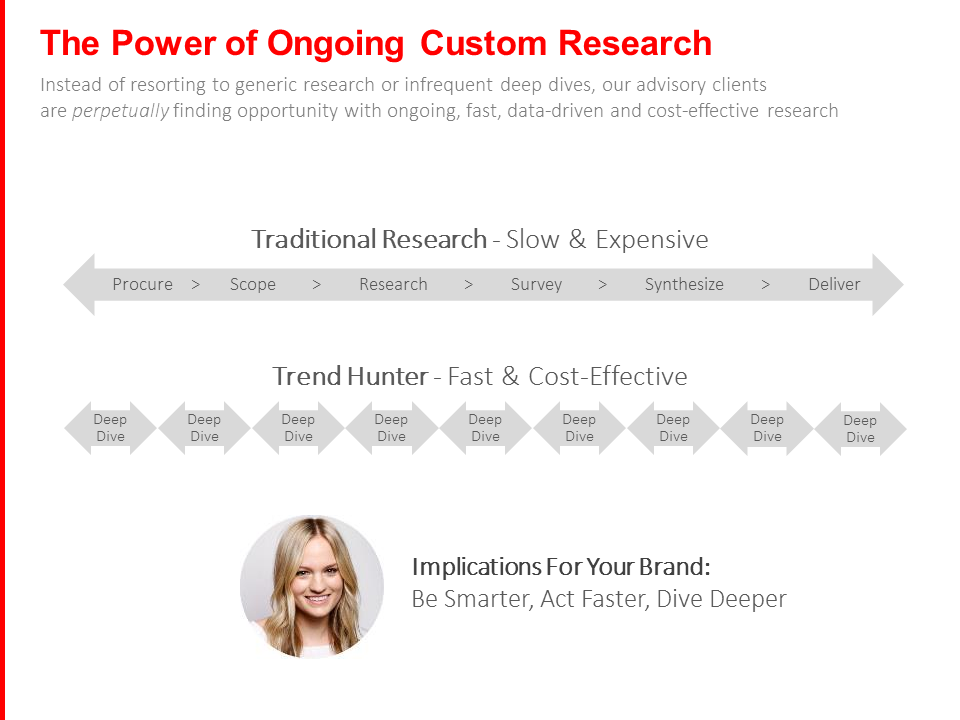 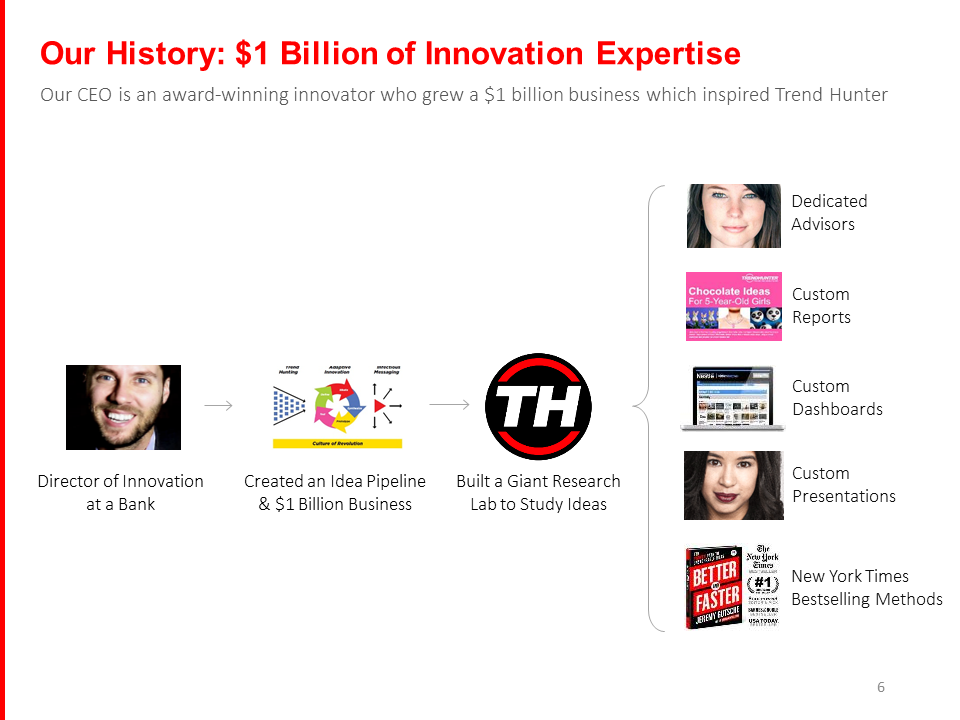 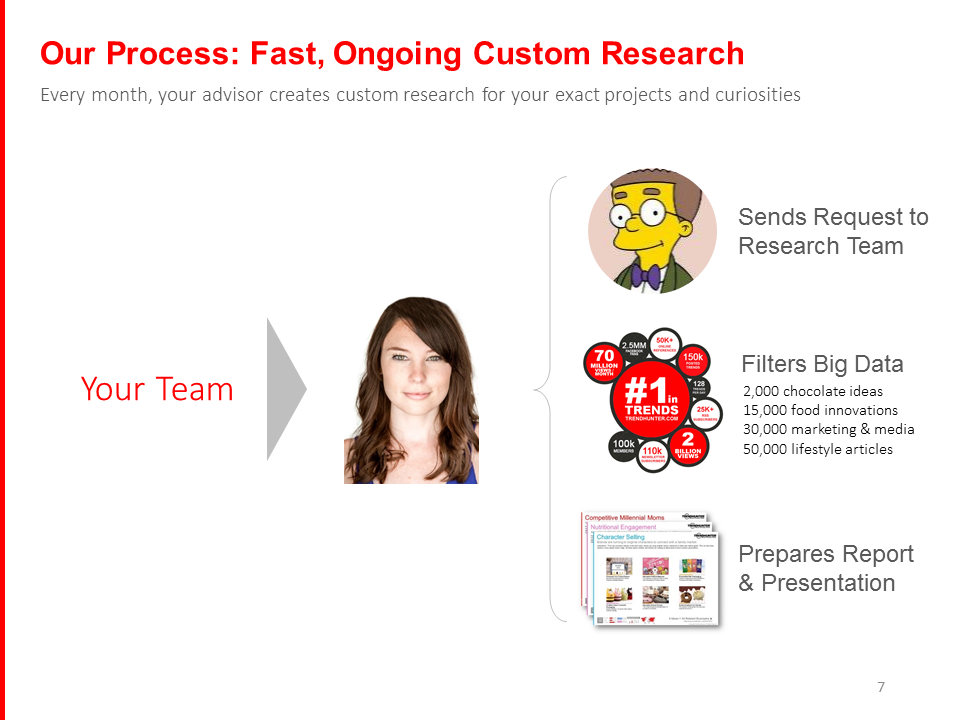 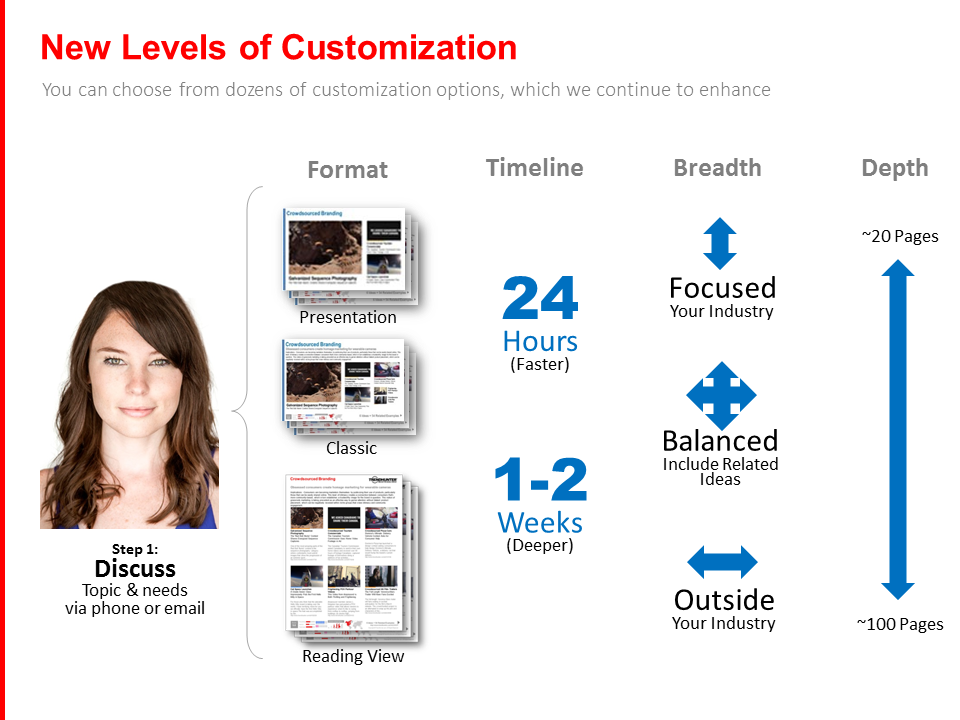 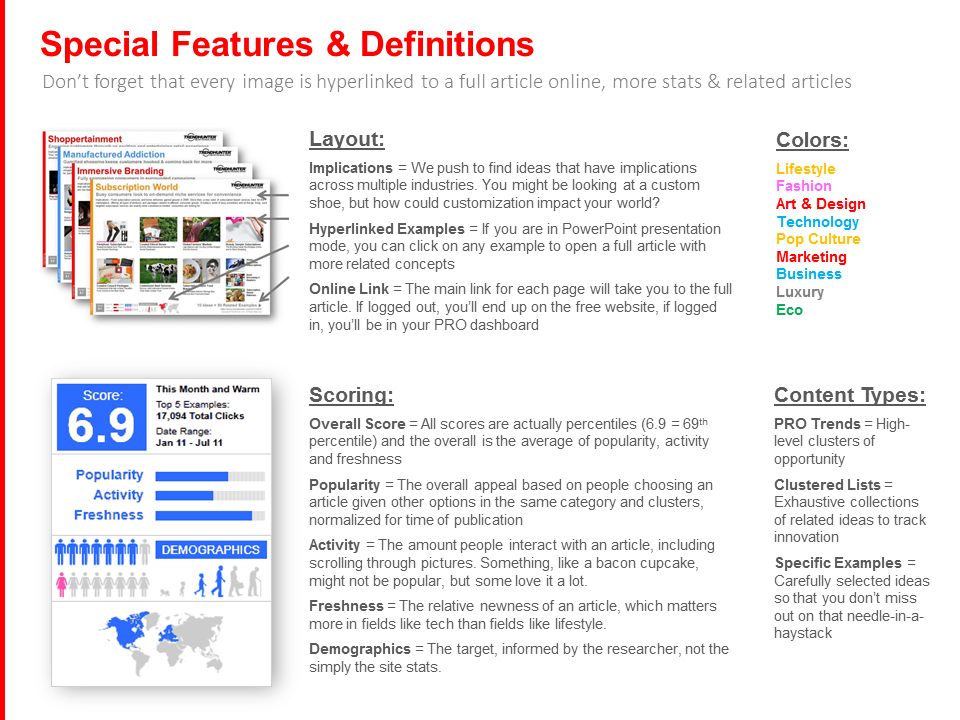 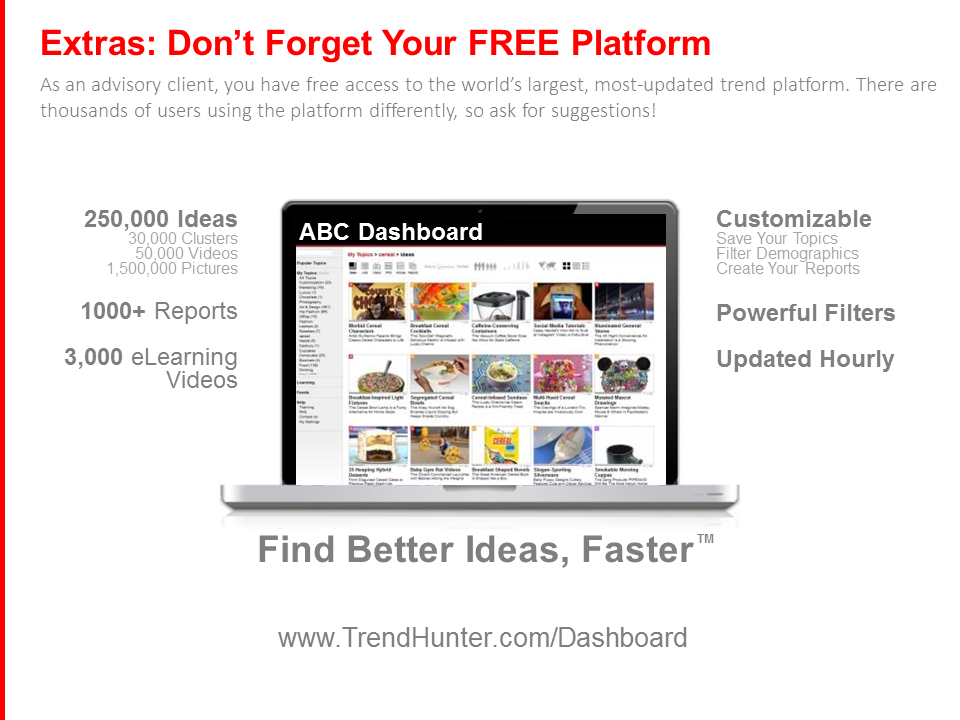 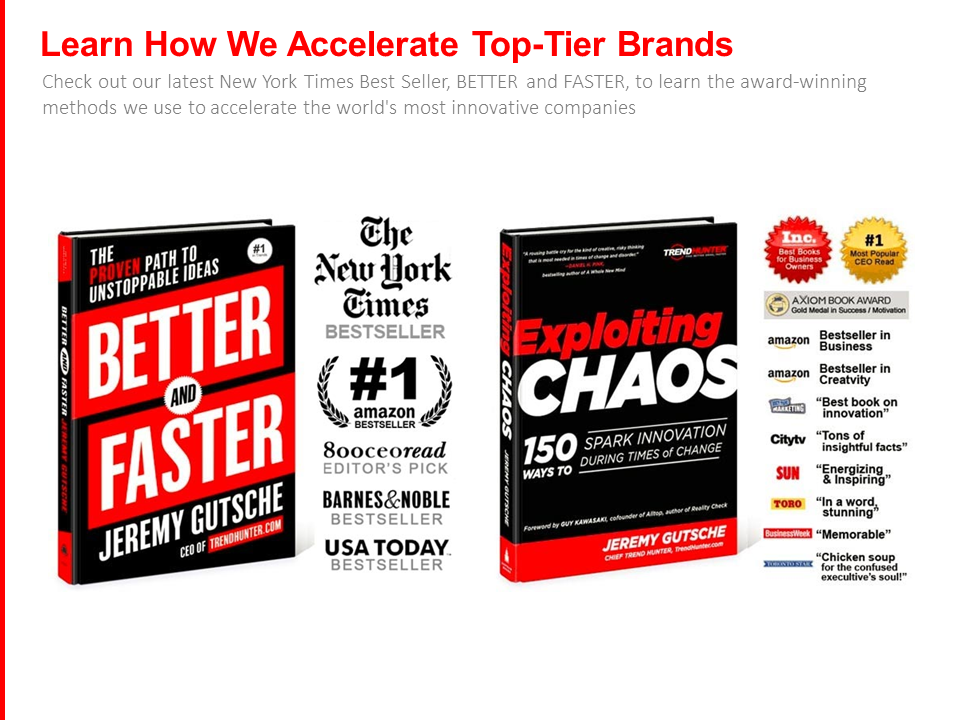 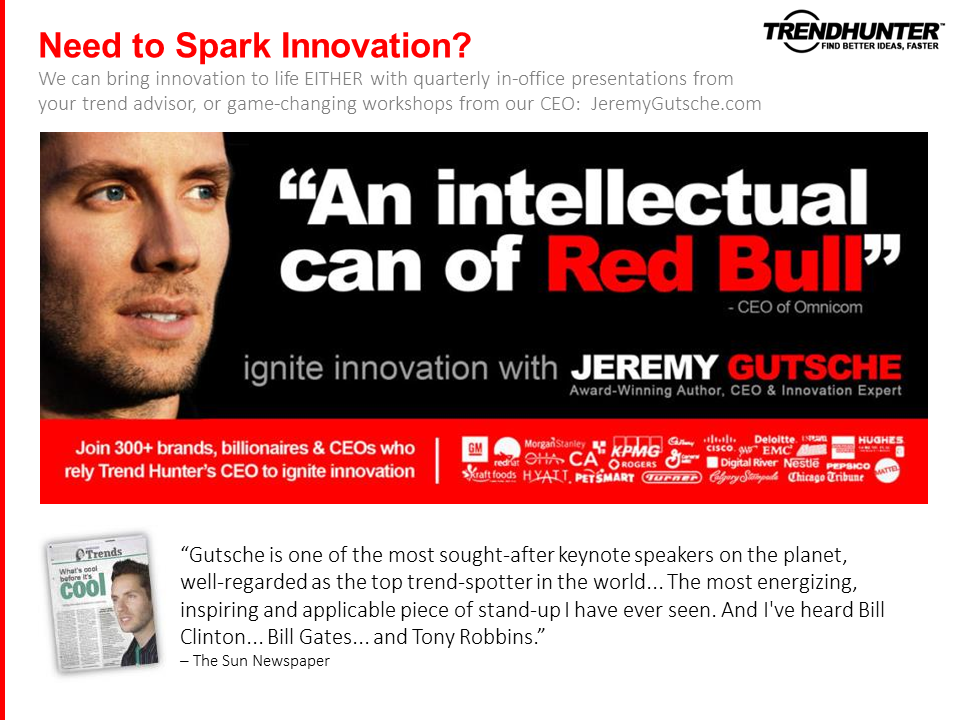 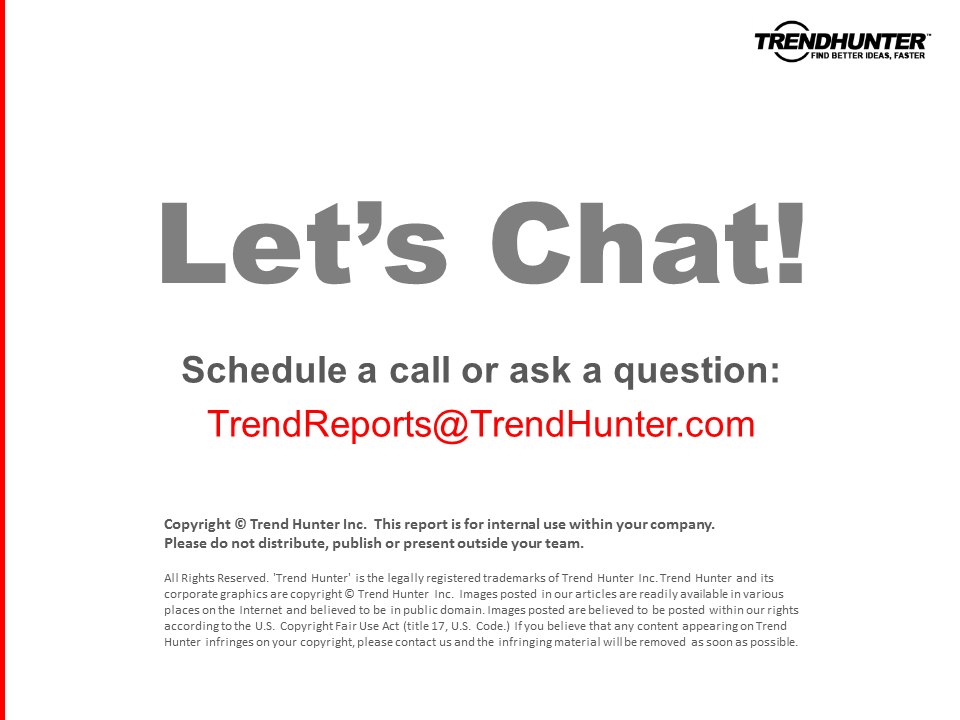